Конкурс:
“ УЧЕНЬ
              РОКУ ”
1
2
3
4
5
6
7
8
9
10
11
12
1
Заберіть 2 сірника так, щоб 
утворилося 2 нерівних квадрата
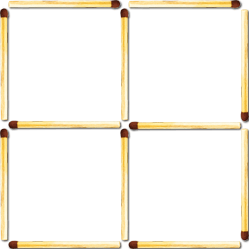 1
Відповідь:
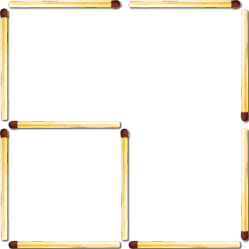 2
Скільки місяців у році мають 28 днів?
2
Відповідь:
Всі  місяці мають 28 днів
3
На що найбільше схожа половина апельсина?
3
Відповідь:
На другу половину 
апельсина.
Перекладіть 3 сірника так, щоб стріла поміняла свій напрямок на протилежний.
4
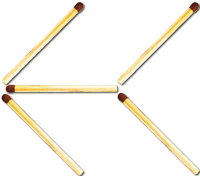 4
Відповідь:
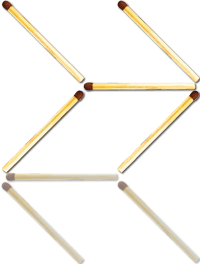 5
Чи може страус назвати себе птицею?
5
Відповідь:
Ні. Тому що він 
не вміє говорити.
Перекладіть чотири сірники із шістнадцяти так, щоб вийшло три квадрати.
6
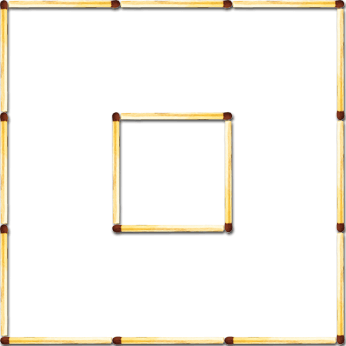 6
Відповідь:
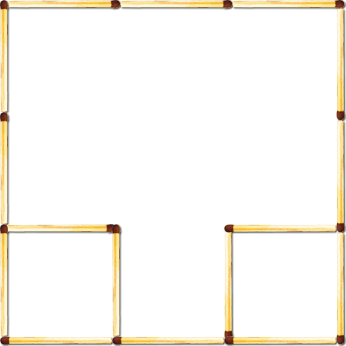 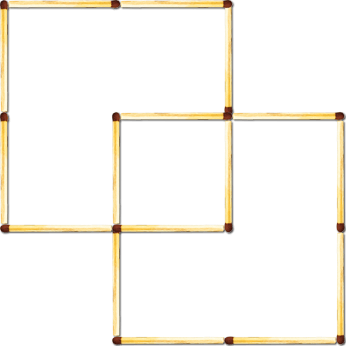 Варіант 1
Варіант 2
7
Від готелю до аеропорту таксі йде 80 хвилин, 
а назад 1 годину 20 хвилин. Чому?
7
Відповідь:
Це одне й теж. 
80 хвилин = 1 година 20 хвилин.
8
На віконці сидить котеня, і вуса й шерсть як у кішки, але це не кішка. Хто це?
8
Відповідь:
Кіт
Перекладіть чотири сірники так, щоб вийшло десять квадратів.
9
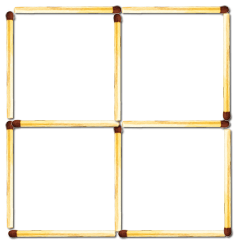 9
Відповідь:
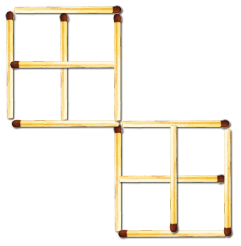 10
Скільки яблук можна з’їсти на порожній живіт?
10
Відповідь:
Одне (перше).
7 однакових квадратів складені з 22 сірників, утворюючи хрест. Заберіть 6 сірників так, щоб залишилося 4 таких самих квадрати.
11
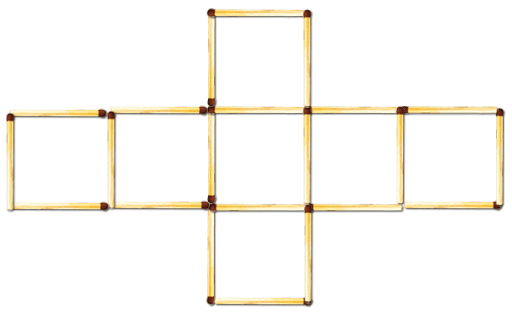 11
Відповідь:
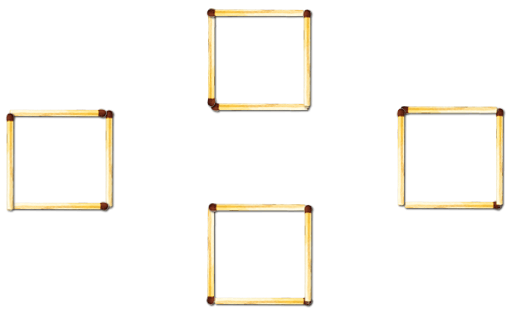 12
Чи можуть бути
 на яблуні яйця?
12
Відповідь:
Так.
 У пташинім гнізді.